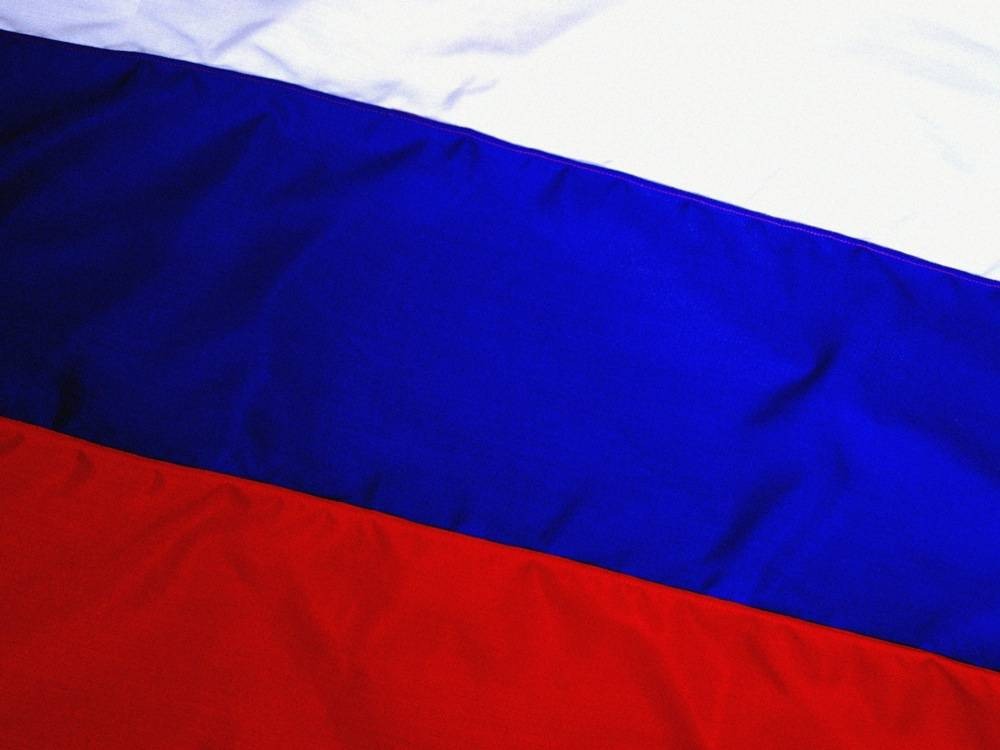 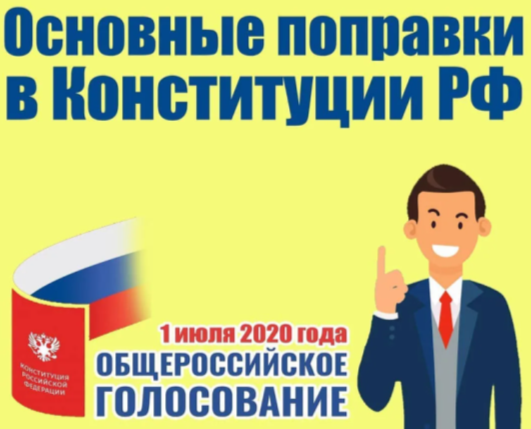 Расширение предметов ведения Российской Федерации после внесения конституционных поправок 2020 года
Подготовила:Блохина Валентина Александровнастудент ФНО, группа ПСА – 23а 
Научный руководитель:Харсирокова Елена Анатольевна, кандидат юридических наук, доцент кафедры конституционного права имени Николая Васильевича Витрука
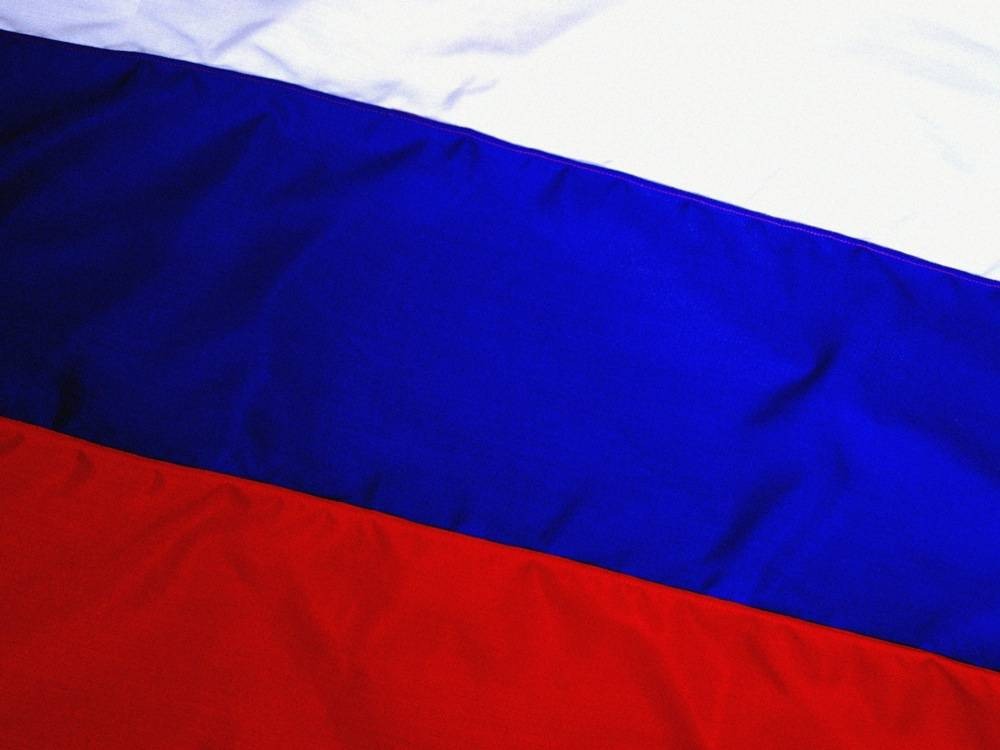 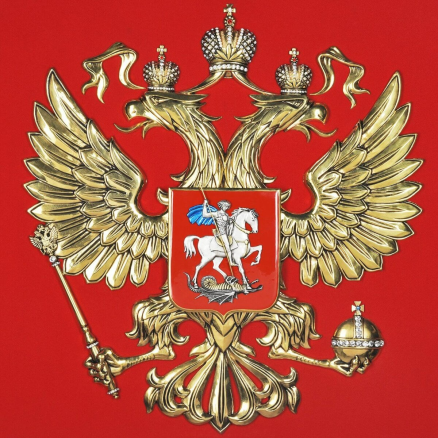 Федерализм как форма и принцип организации государства по содержанию проявляется в совокупности задач, целей, способов, норм и принципов регулирования конституционно–правовых отношений, определяющих основное предназначение Федерации – установление пределов централизации и децентрализации управления на всей территории страны. Федеративное государство не может функционировать без конституционно закрепленного разграничения предметов ведения федерации и ее субъектов, способствующего использованию наиболее целесообразных методов управления. Со временем содержание предметов ведения и их соотношение между различными территориальными уровнями осуществления публичной власти меняется с учетом потребностей развития общества и государства. Поэтому дополнение вопросов, составляющих предмет ведения Российской Федерации, является важнейшим шагом в вопросе развития федеративных отношений на современном этапе.
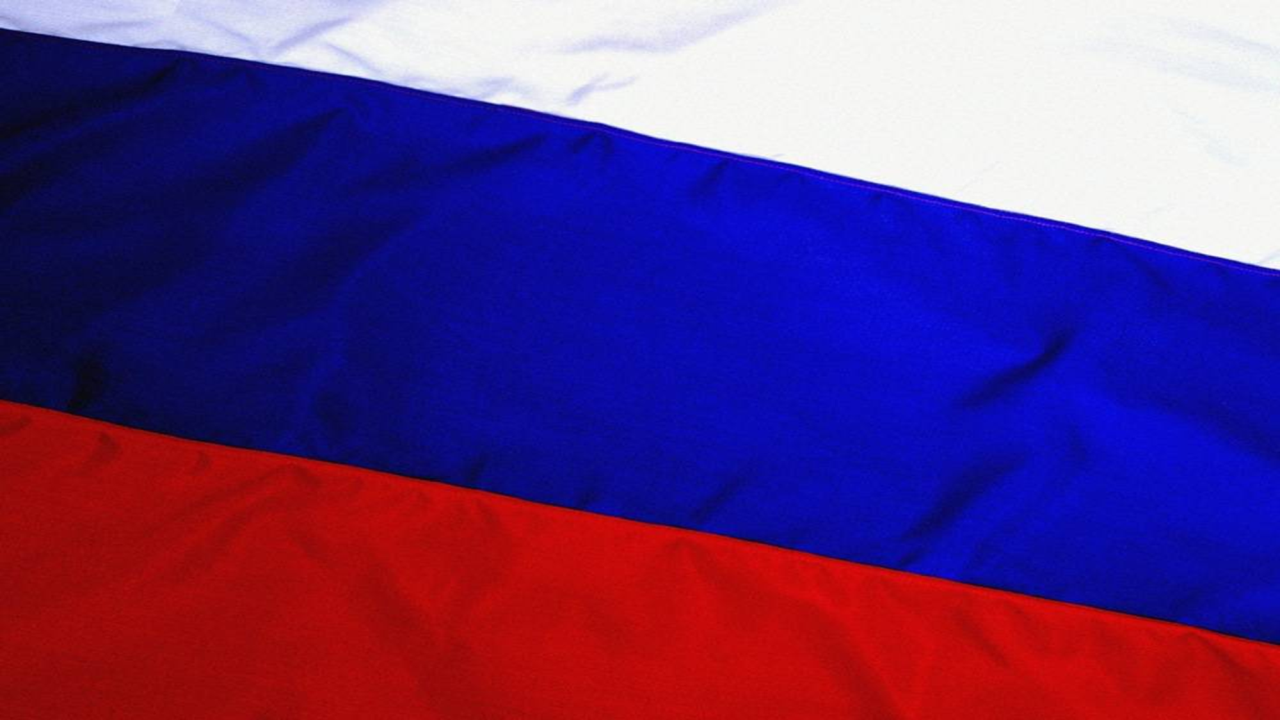 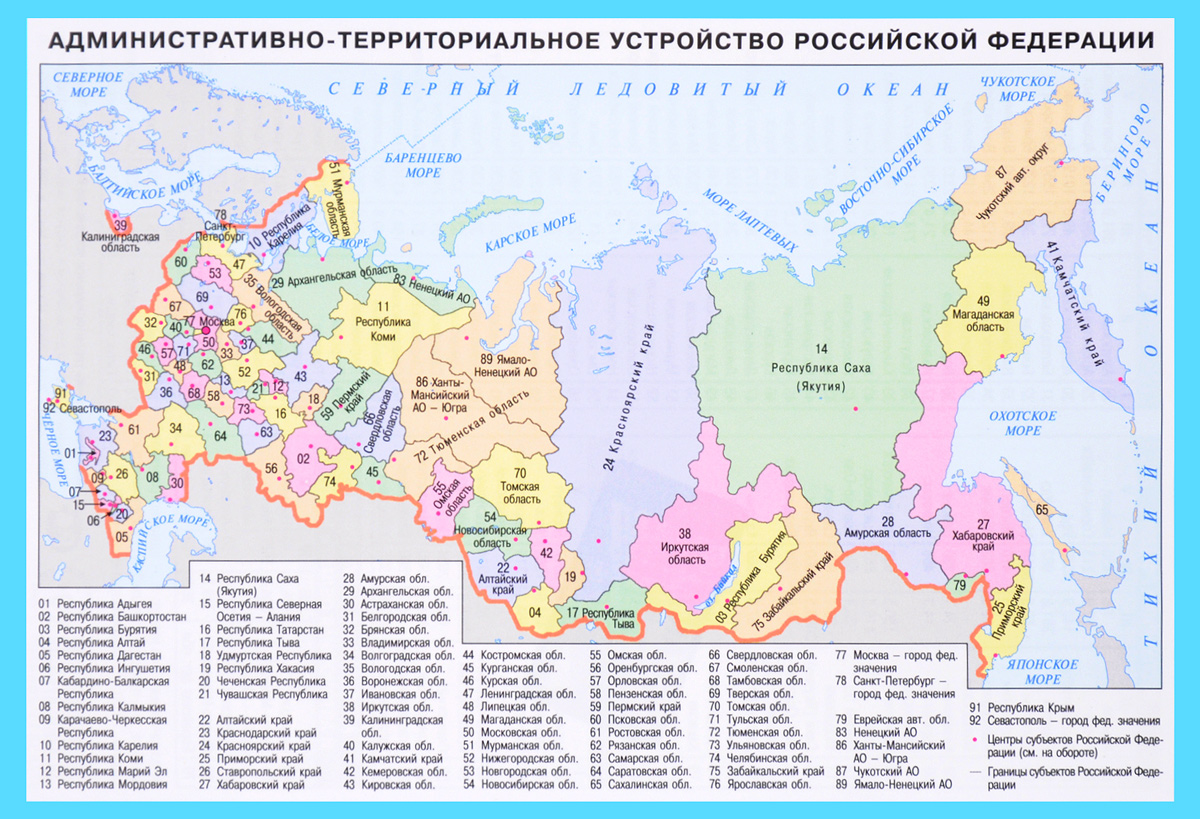 Принцип федерализма выступает основой последовательного развития всех сфер общественных отношений, гарантией равномерного повышения качества жизни населения во всех субъектах Российской Федерации. Наряду с этим федерализм призван обеспечивать и сохранять исторически сложившееся государственное единство, территориальную целостность государства, интегрировать его территориальные сообщества, учитывать и сочетать многообразные интересы государства и особенности регионов, способствовать их самоорганизации и саморегулированию, противодействовать различным формам обособления регионального, этнического и иного свойства.
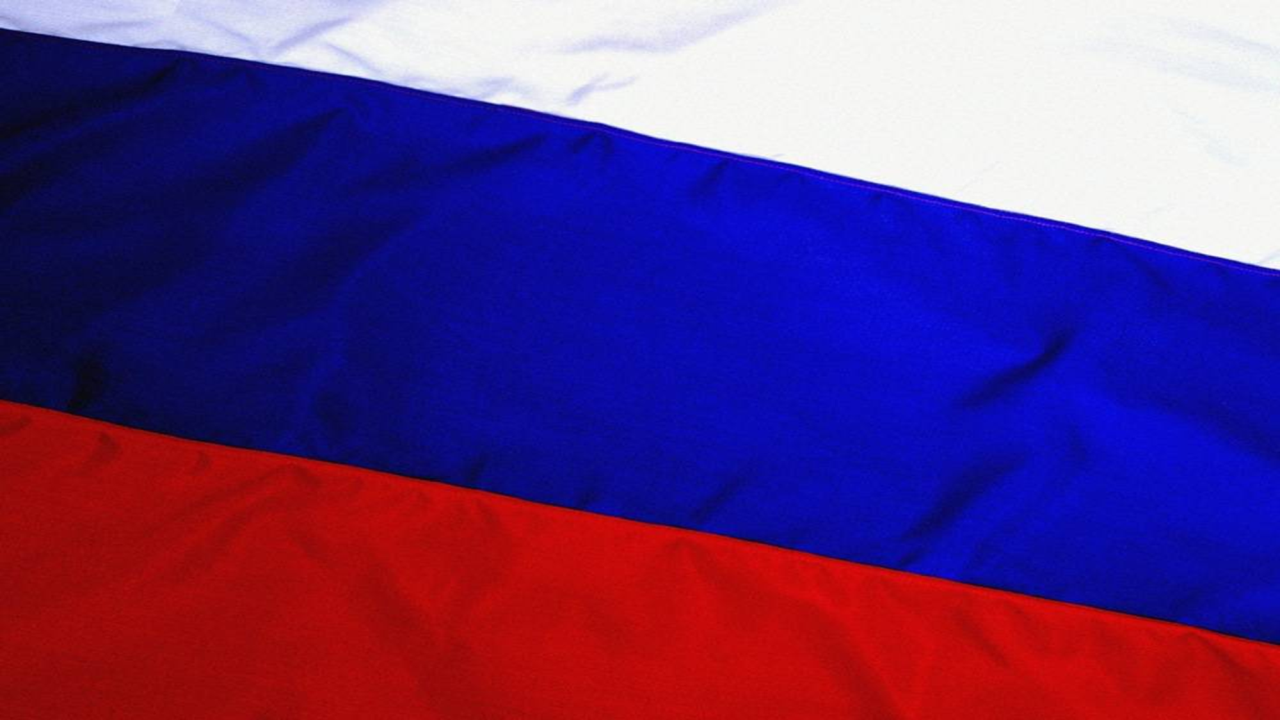 Статья 71 Конституции Российской Федерации
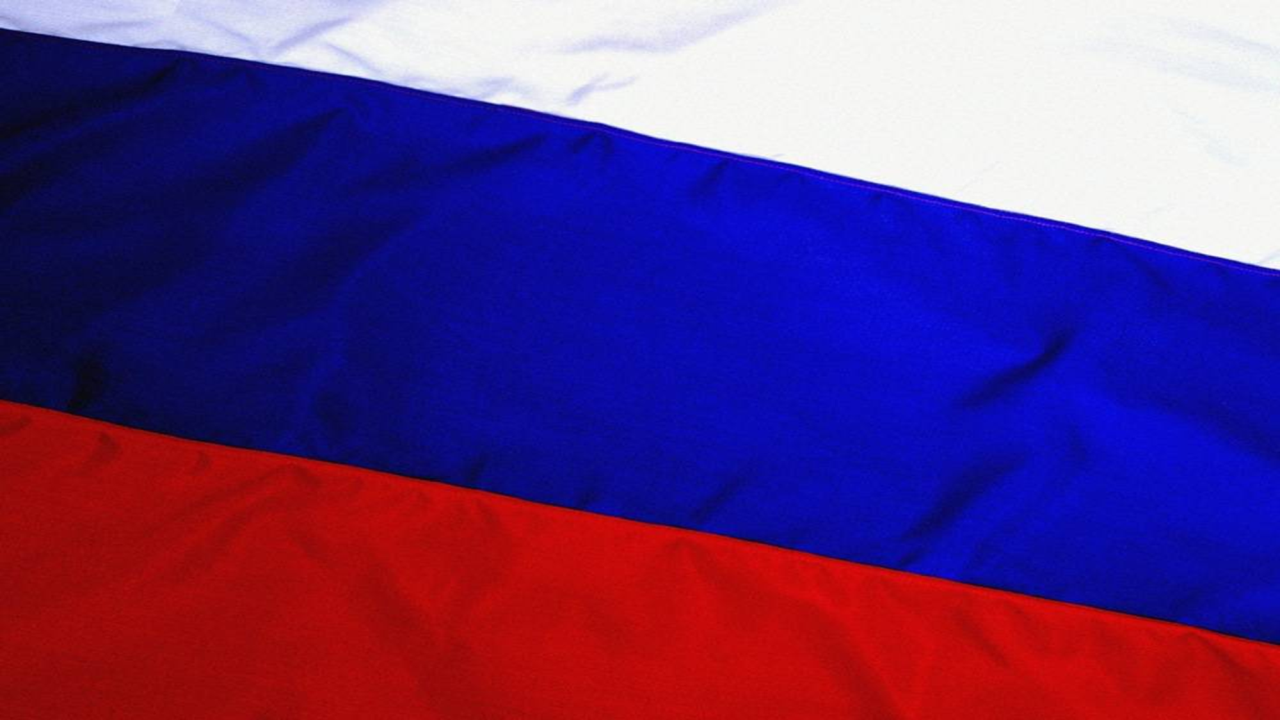 Статья 71 Конституции Российской Федерации
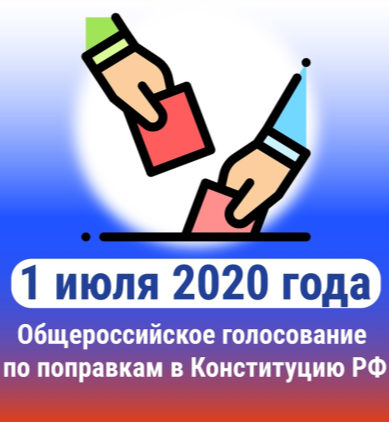 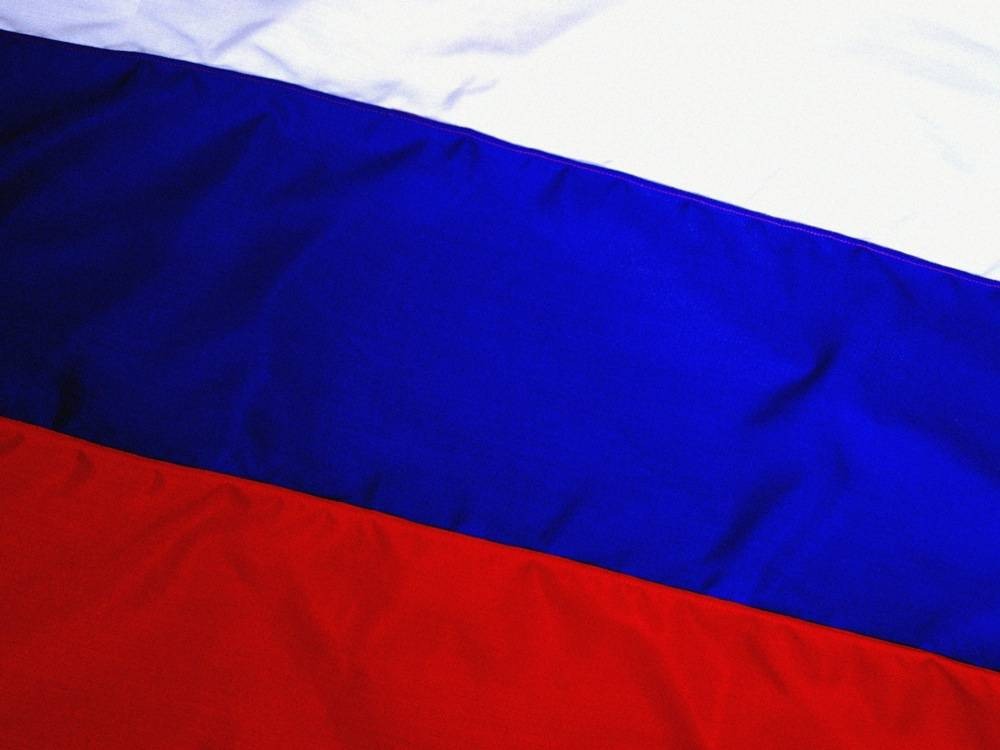 Статья 71 Конституции Российской Федерации
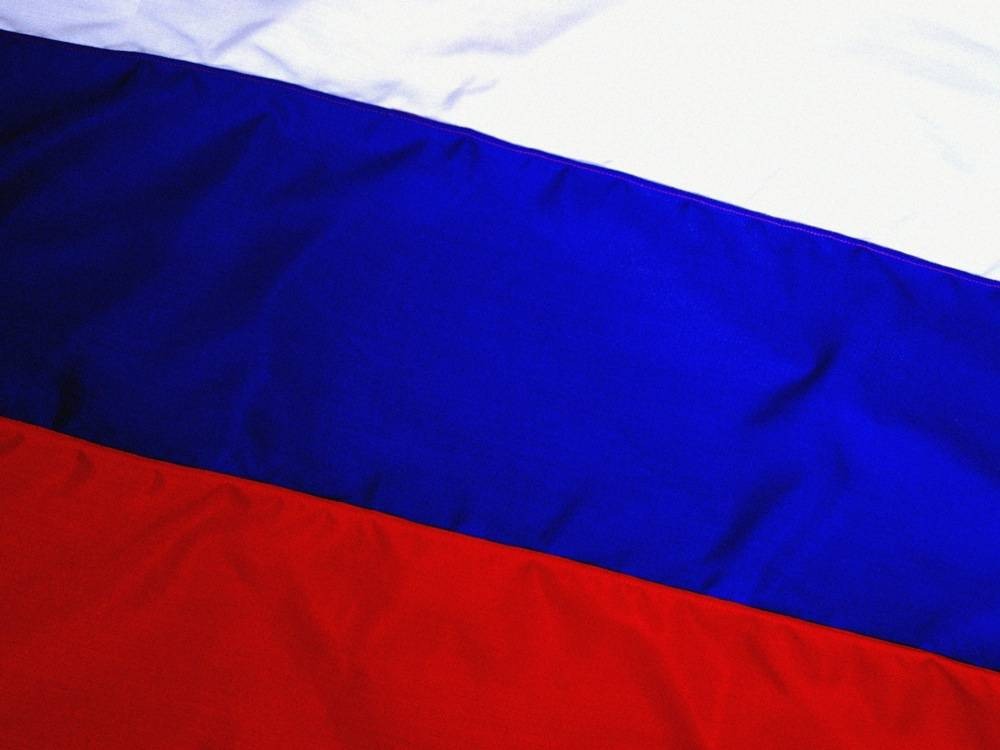 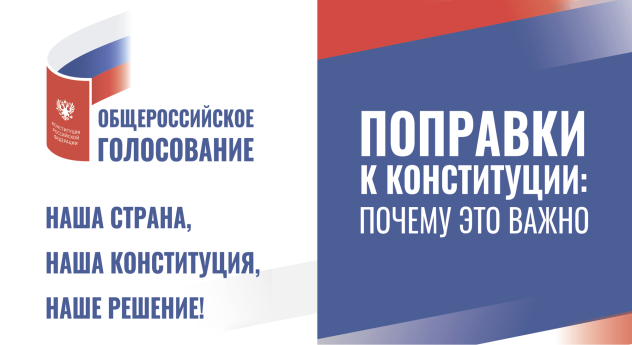 Поправками к Конституции впервые к предмету ведения Российской Федерации отнесены вопросы организации публичной власти. Ранее категория «публичная власть» в Конституции Российской Федерации, а также в законодательстве не использовалась. В конституционно–правовой оборот ее ввел Конституционный Суд Российской Федерации при неоднократном использовании в своих решениях.*
*Постановление Конституционного Суда Российской Федерации от 01.12. 2015 года №30–П «По делу о проверке конституционности частей 4, 5 и 5.1 статьи 35, частей 2 и 3.1 статьи 36 Федерального закона «Об общих принципах организации местного самоуправления в Российской Федерации» и части 1.1 статьи 3 Закона Иркутской области «Об отдельных вопросах формирования органов местного самоуправления муниципальных образований Иркутской области» в связи с запросом группы депутатов Государственной Думы».
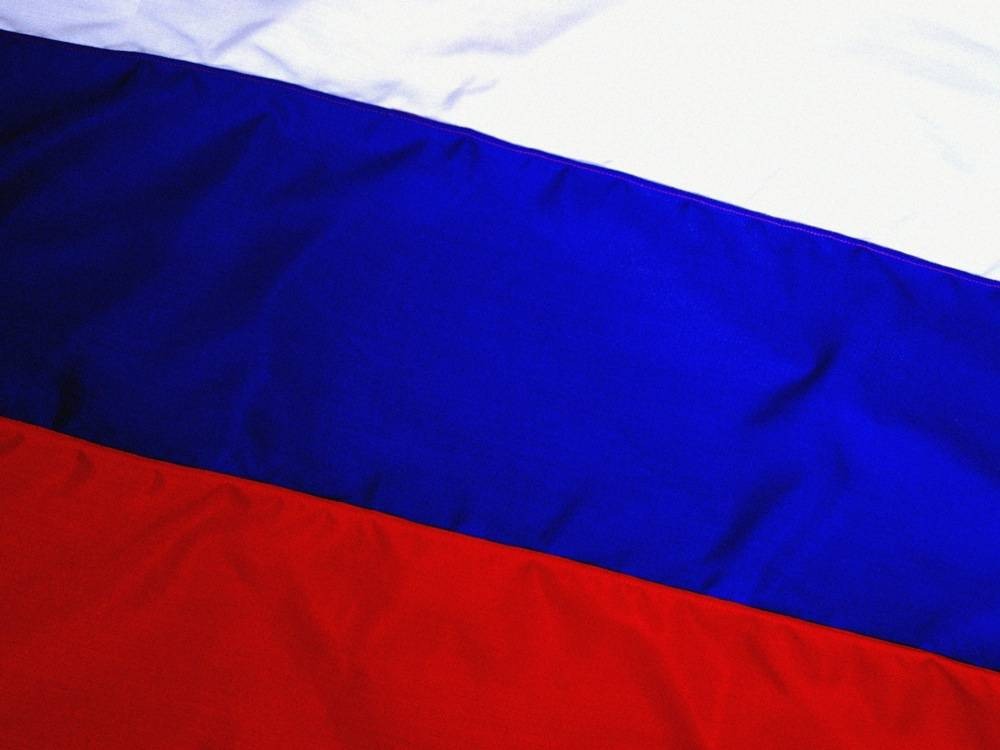 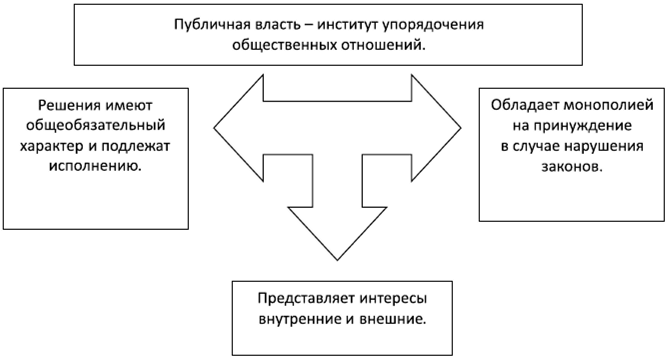 Понятие организации публичной власти отражает механизм, элементами которого являются: 
формы осуществления публичной власти; 
взаимодействие подсистем публичной власти; 
принципы и способы обеспечения ее единства; 
гарантии её реализации и формы ответственности органов и должностных лиц.
её территориальная организация, прежде всего с учетом федеративного устройства и территории Российской Федерации; 
разграничение предметов ведения и полномочий между уровнями публичной власти;
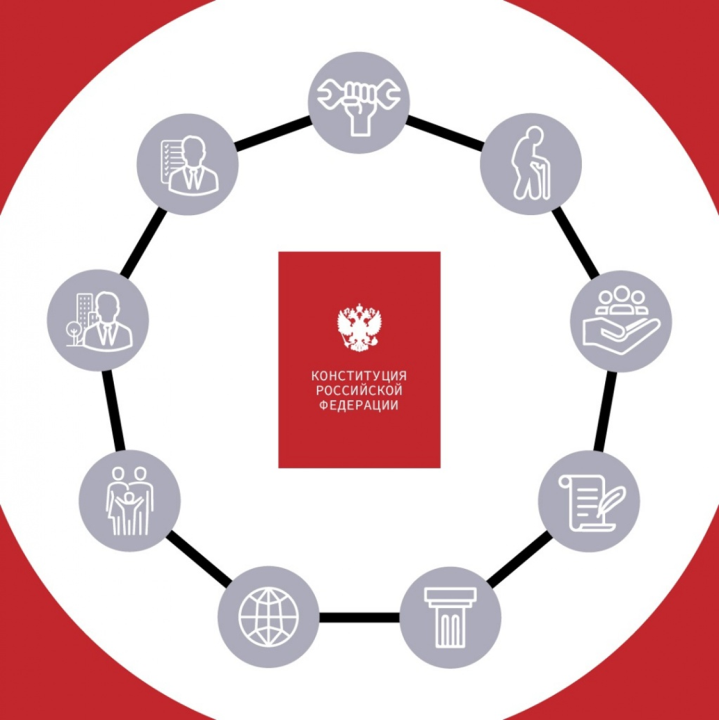 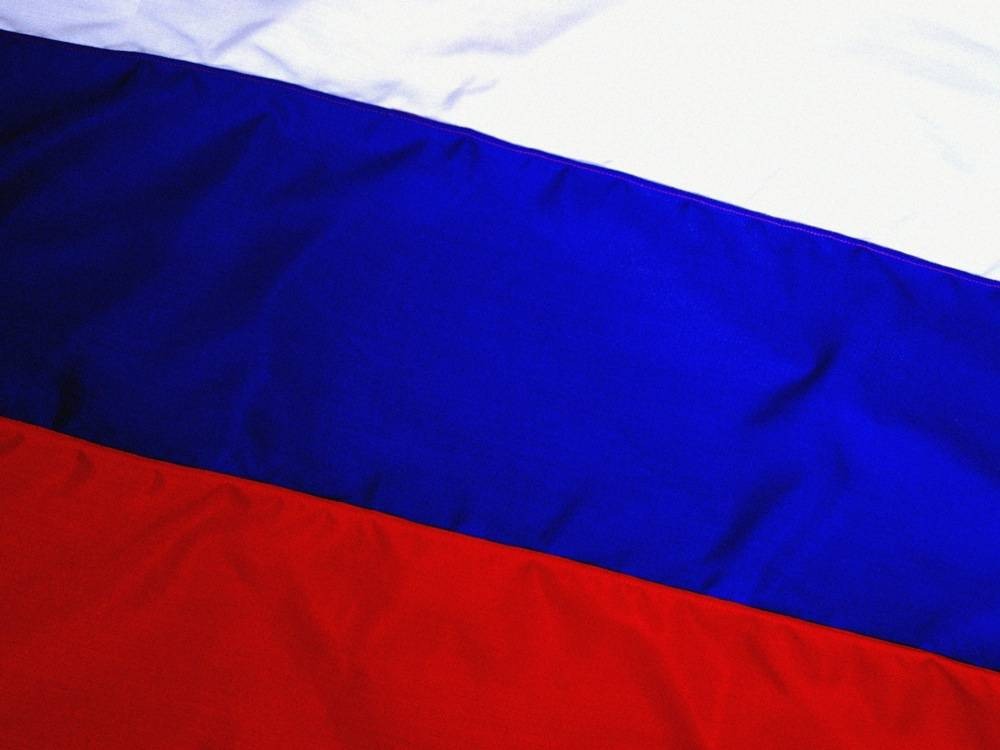 Именно на единстве системы публичной власти строится функционирование государственного механизма, всех его частей и уровней. Вопросы установления общих принципов организации единой системы публичной власти касаются каждой из ее подсистем – государственной власти и местного самоуправления.
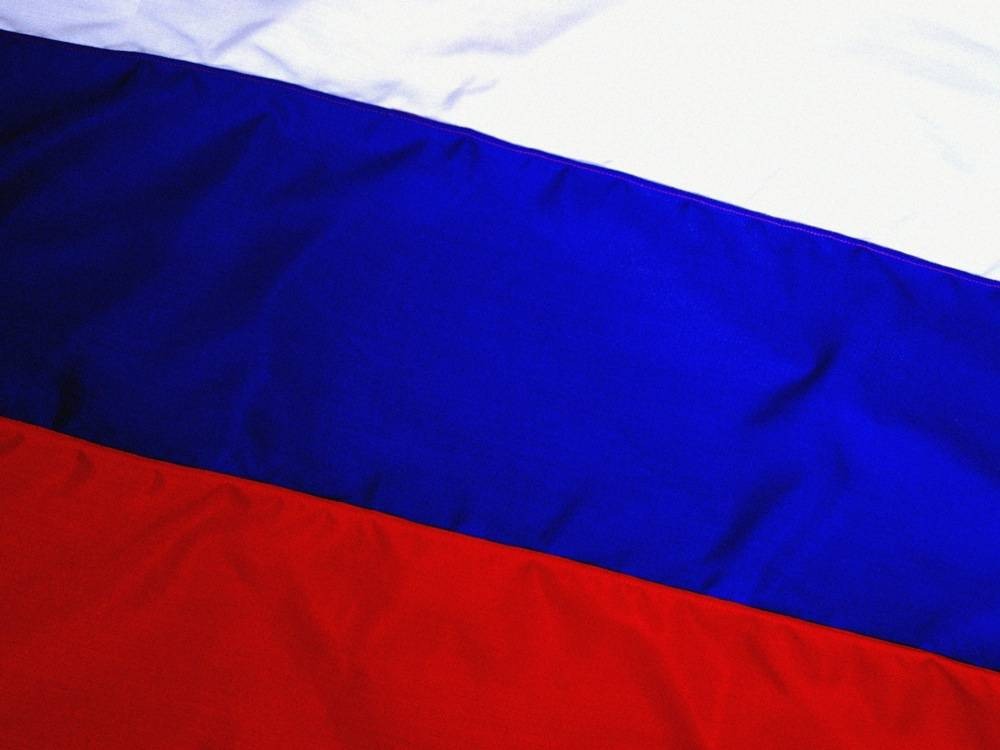 Статья 72 Конституции Российской Федерации
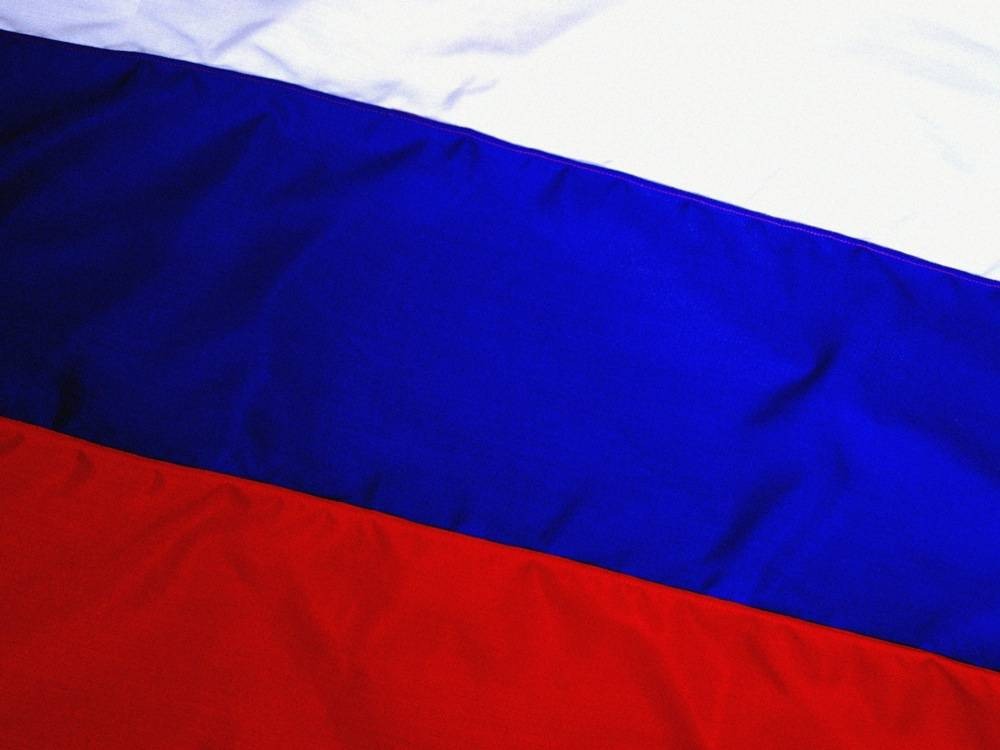 Статья 72 Конституции Российской Федерации
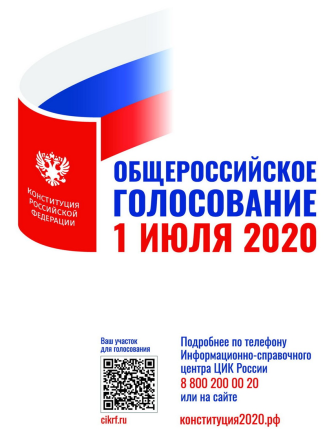 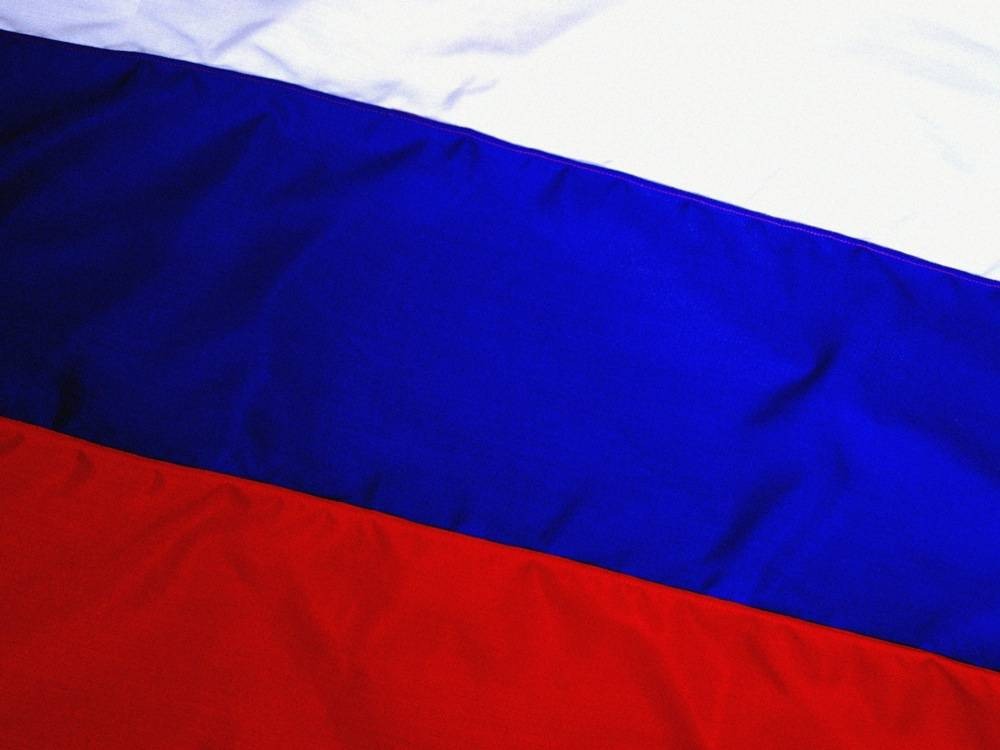 Статья 72 Конституции Российской Федерации
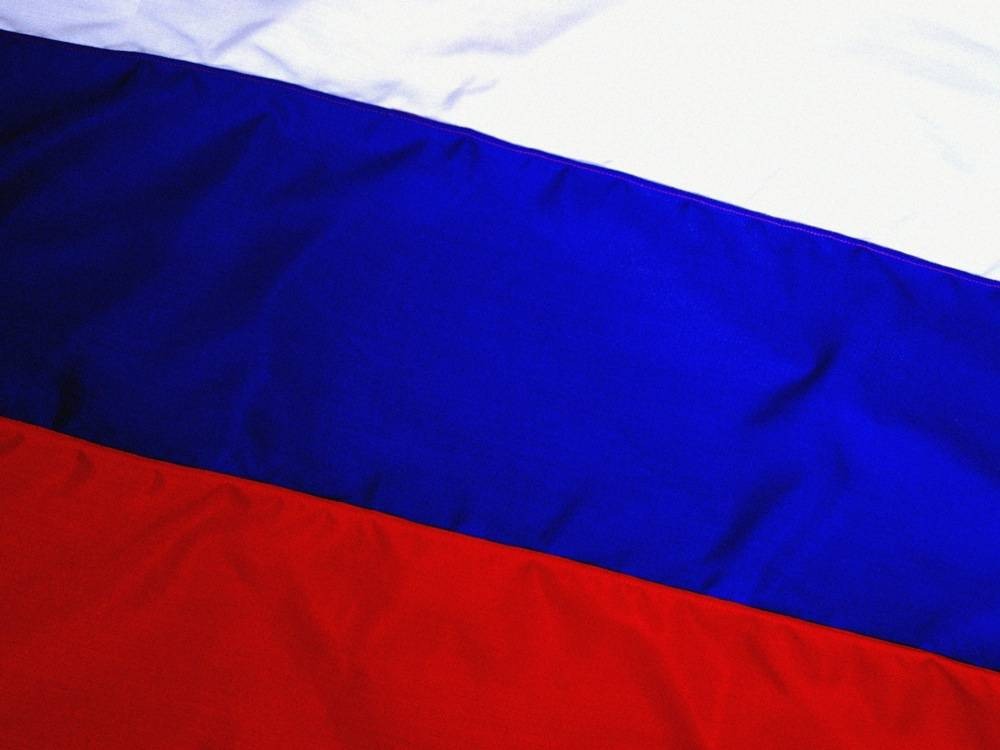 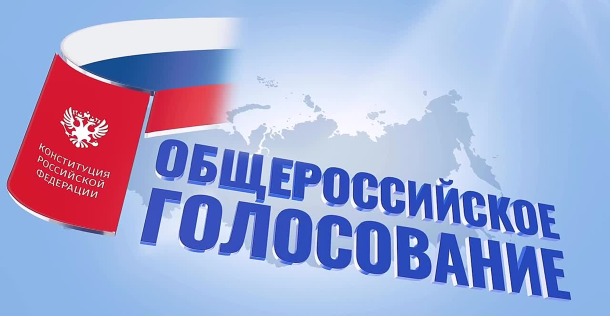 В этом качестве они уже получили реализацию на конституционном уровне:
статья 77 Конституции Российской Федерации
Федеральный Закон от 06.10.1999 года №184–ФЗ «Об общих принципах организации законодательных (представительных) и исполнительных органов государственной власти субъектов Российской Федерации» 
Федеральный Закон от 06.10.2003 года №131–ФЗ «Об общих принципах организации местного самоуправления в Российской Федерации»
Конституции, уставы и законодательство субъектов Российской Федерации.
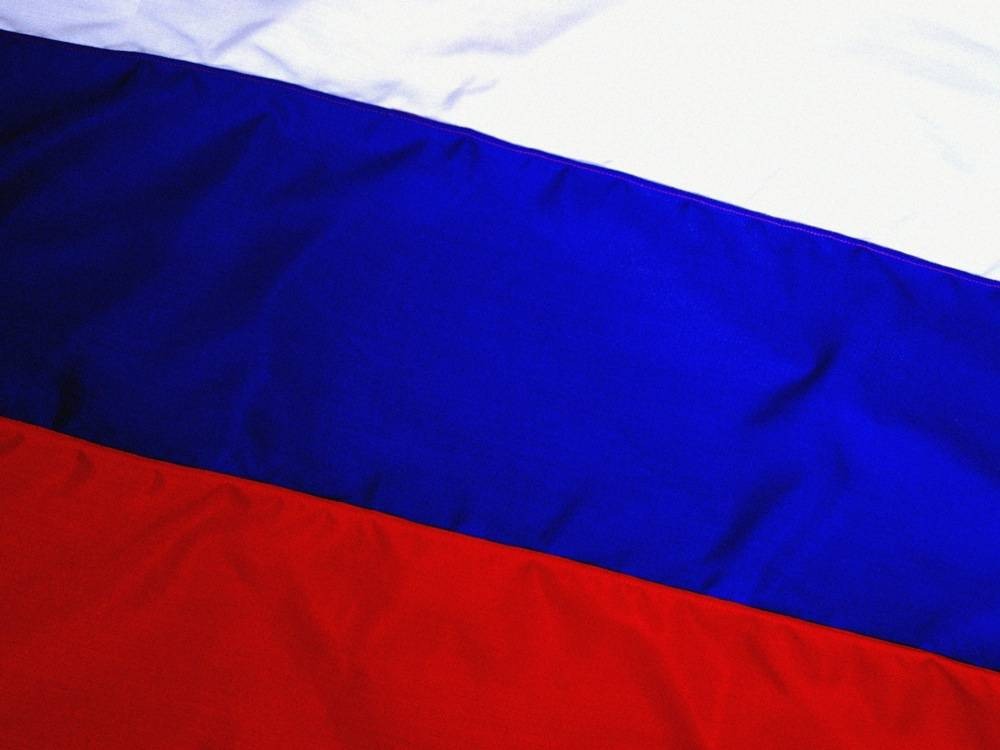 Статья 77 Конституции Российской Федерации
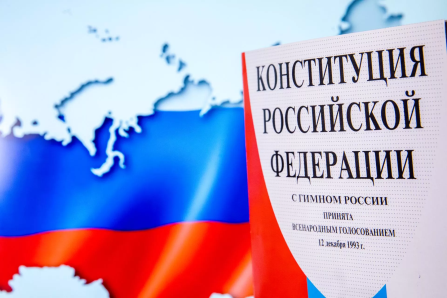 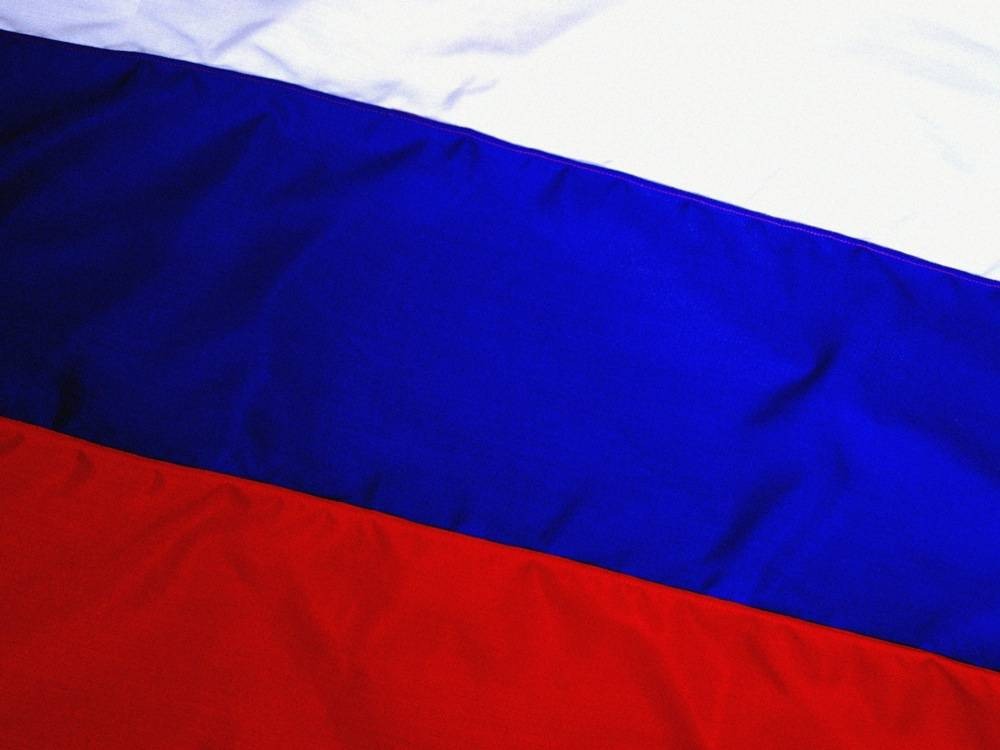 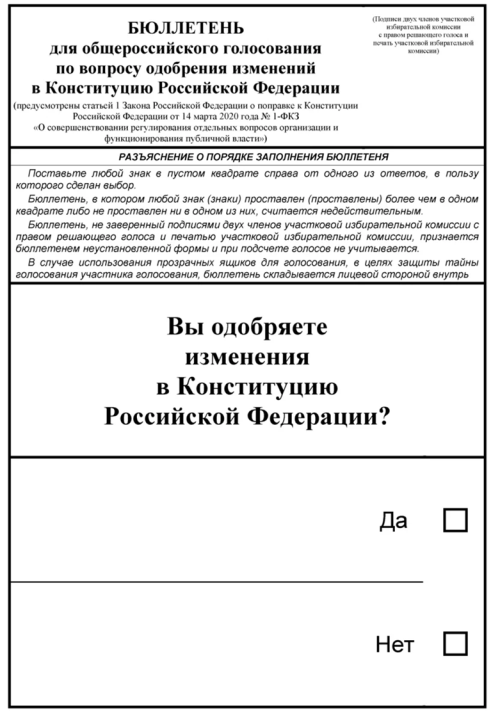 Статья 77 Конституции Российской Федерации
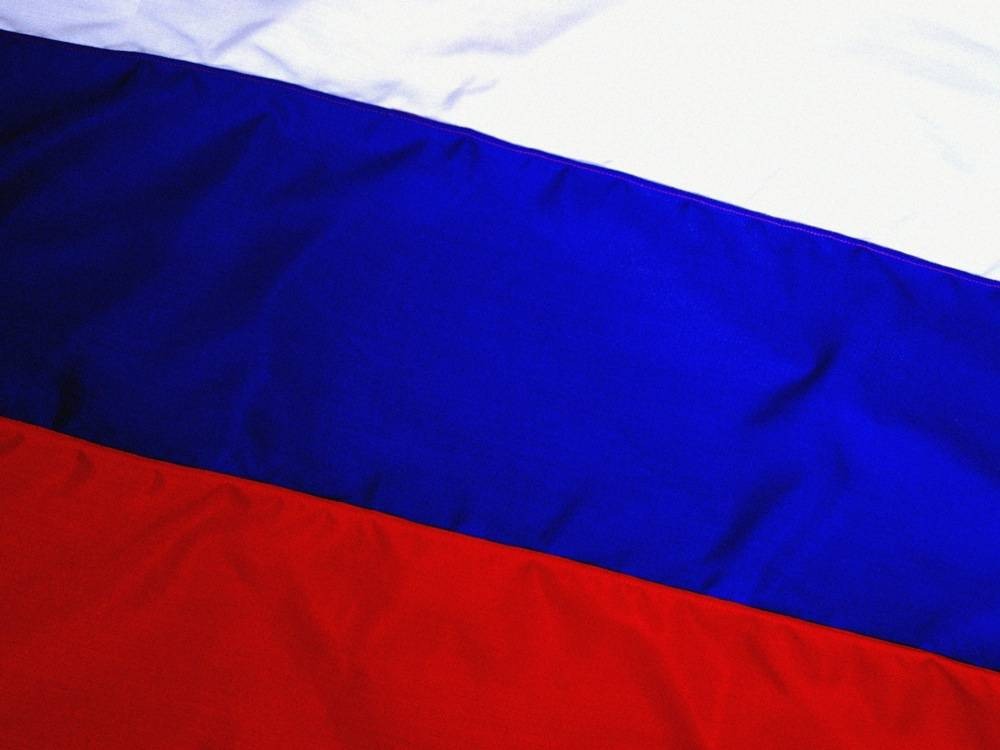 Статья 77 Конституции Российской Федерации
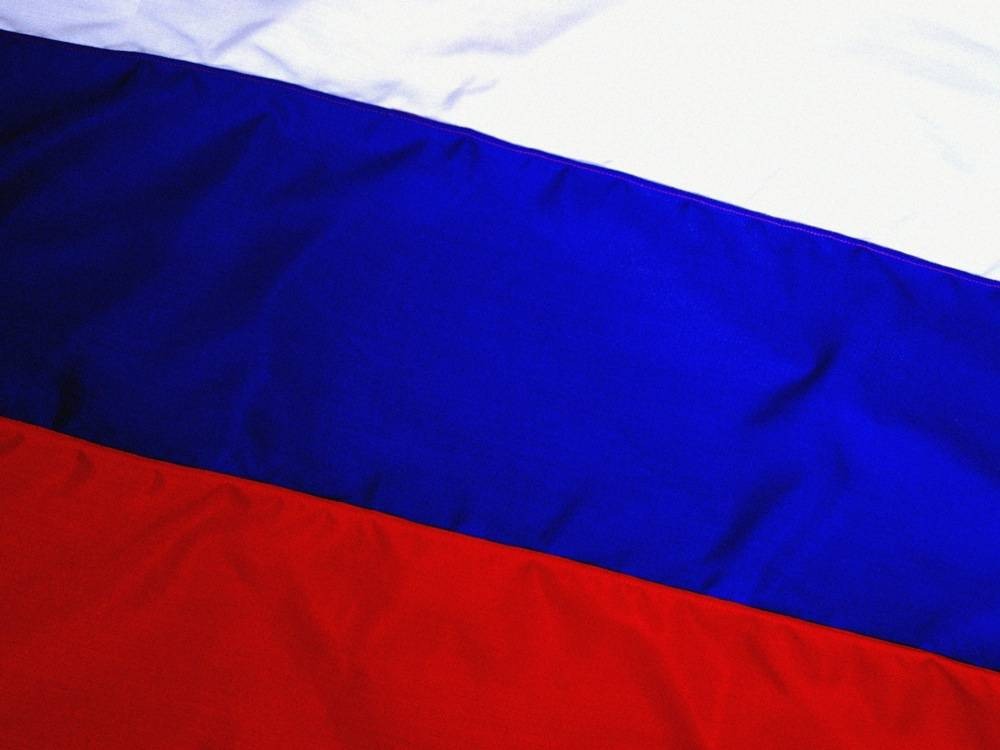 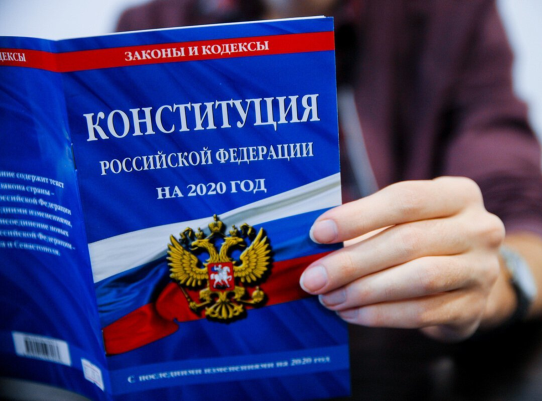 Включение данной категории в Основной Закон вытекает из действия принципа народовластия, сформулированного в статье 3 Конституции Российской Федерации, означающего, прежде всего, принадлежность власти многонациональному народу Российской Федерации. Отнесение указанных вопросов к ведению Российской Федерации обусловлено необходимостью создания единой системы публичной власти на всей территории Российской Федерации. 
Включение в Конституцию новых норм в части регулирования научно–технологического развития позволит усилить его правовую основу, восстановить преемственность с советским опытом, где наука была подлинным «локомотивом» экономического и социального развития, приблизить ее к лучшим зарубежным практикам.
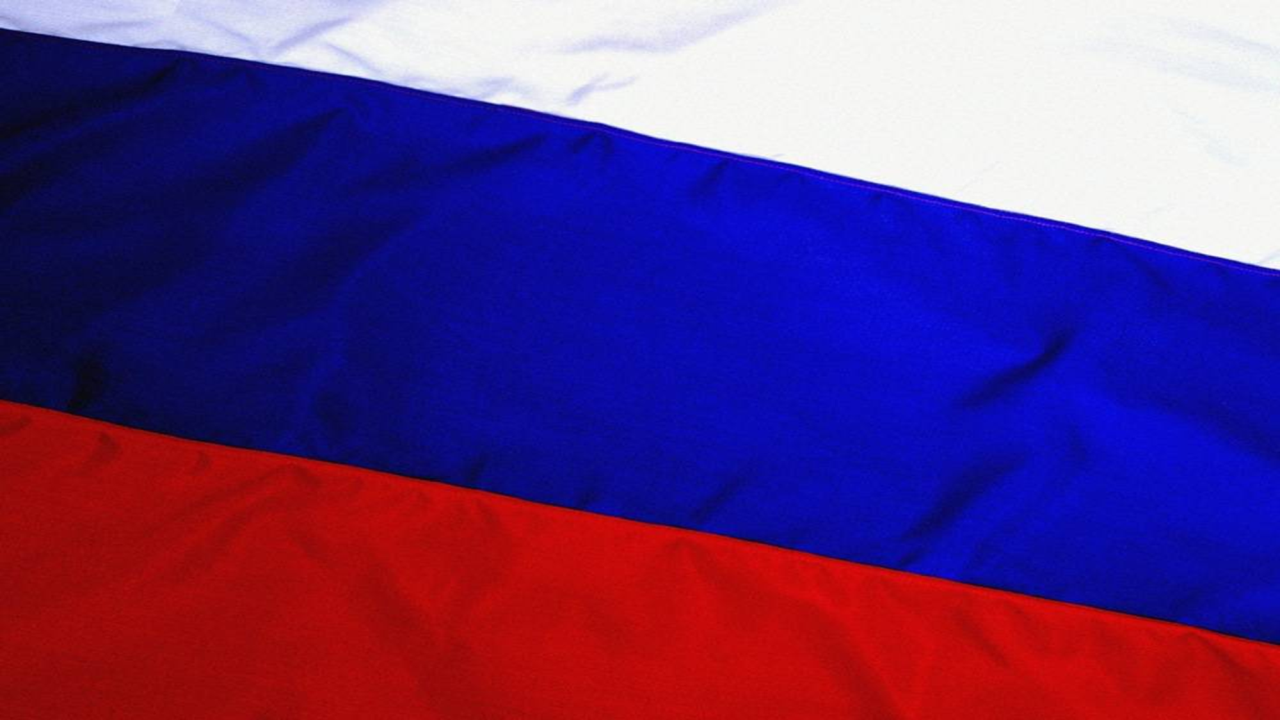 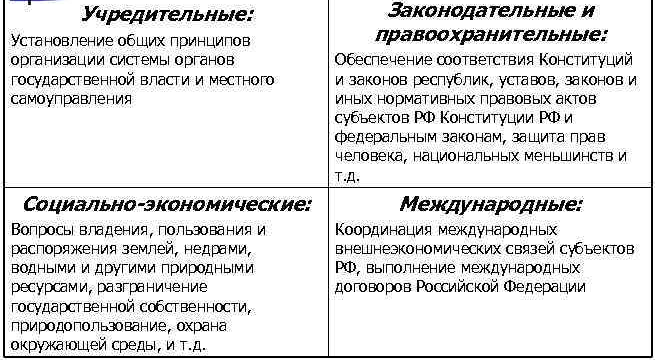 Дополнение сферы ведения Российской Федерации такими предметами, как:
установление единых правовых основ систем здравоохранения;
воспитания и образования, в том числе непрерывного образования;
Это всё гарантия проведения согласованной государственной политики в вопросах, непосредственно затрагивающих каждого российского гражданина, независимо от субъекта Российской Федерации, где он находится или проживает. Одновременно усиливается ответственность органов власти всех уровней за выполнение важнейших задач жизнеобеспечения населения на основе общих стандартов, выработанных Федерацией.
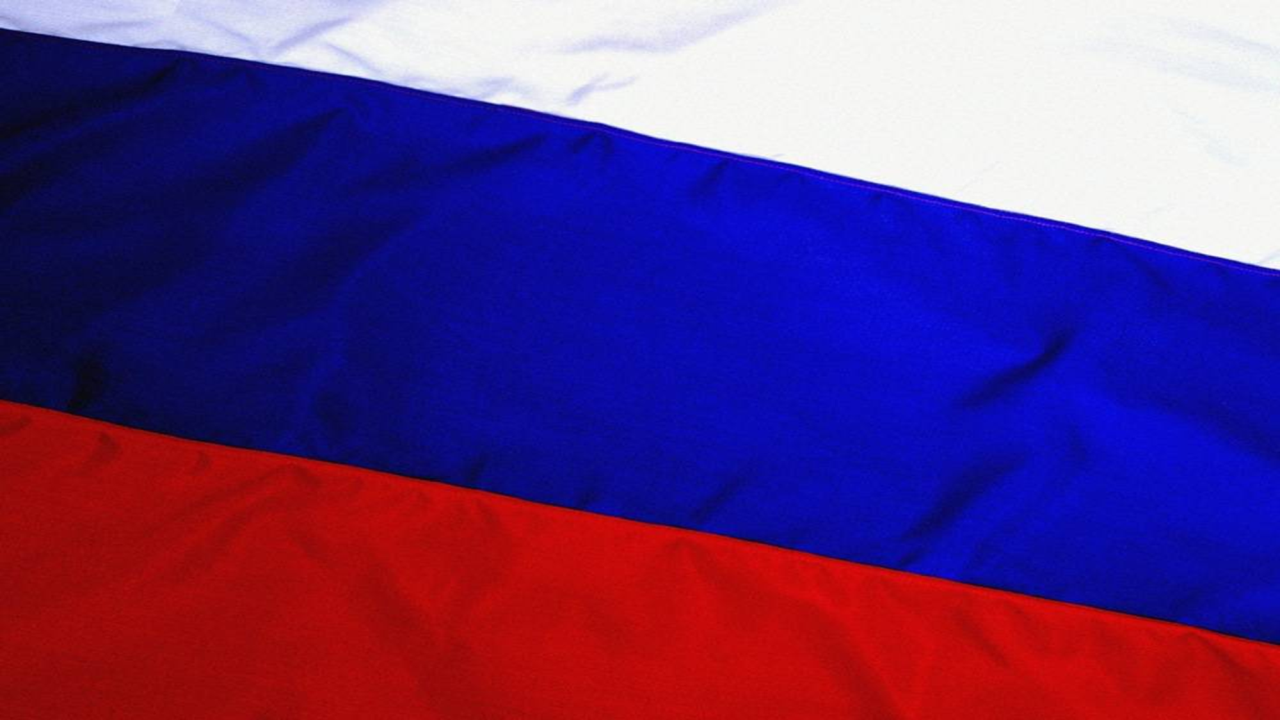 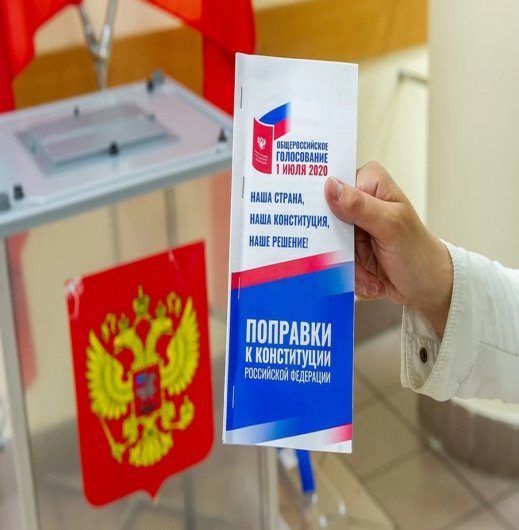 В разное время одни и те же вопросы были отнесены к компетенции Российской Федерации, ее субъектов (финансирование лекарственного обеспечения больных с орфанными заболеваниями, финансирование общего образования). Долгое время сохранялась подвижность границ законотворчества субъектов Российской Федерации в указанных областях, в результате чего даже базовые правовые понятия и принципы той или иной деятельности в образовании, здравоохранении, социальной политике, установленные федеральными законами, подвергались сомнительным корректировкам на региональном уровне, что нередко приводило к обращениям в суды. 
Такая национальная система управления здравоохранением позволит консолидировать деятельность всех медицинских служб и организаций, независимо от формы собственности и ведомственной принадлежности, будет работать в рамках единого нормативно–правового поля, а также государственного и общественного контроля. Необходимость в этом стала очевидной в сложных условиях пандемии коронавируса.
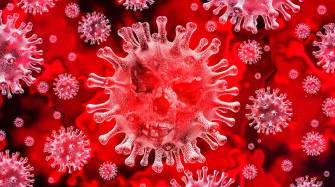 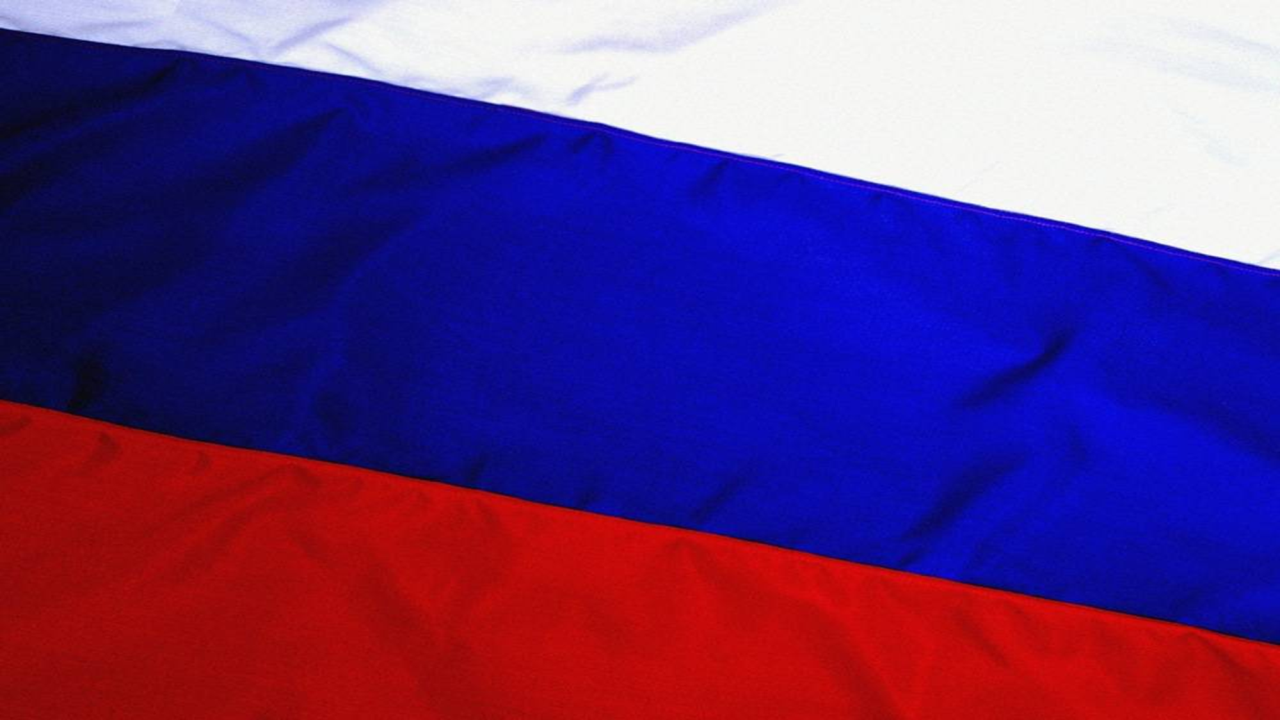 Закон о поправке обогатил конституционные основы образовательного законодательства институтом непрерывного образования. Во многом это подчеркивает значение института непрерывного образования, которое необходимо для развития цифровой, постиндустриальной экономики. Обучение вне зависимости от возраста и состояния здоровья будет способствовать реализации потенциала всех граждан России.
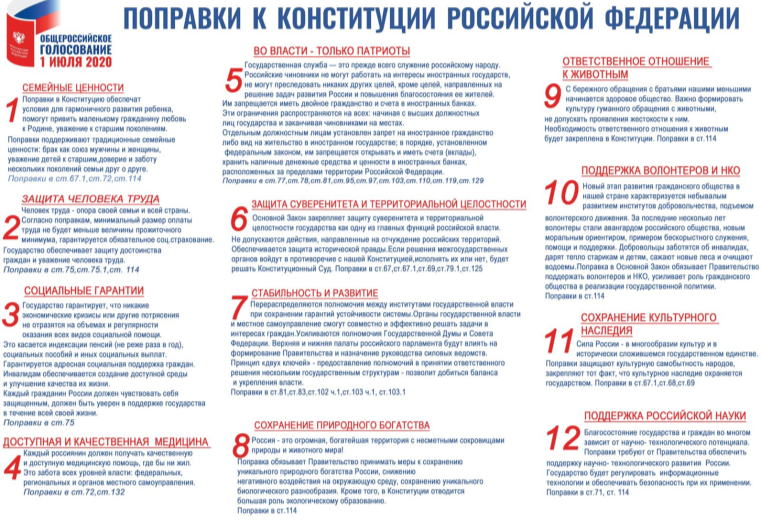 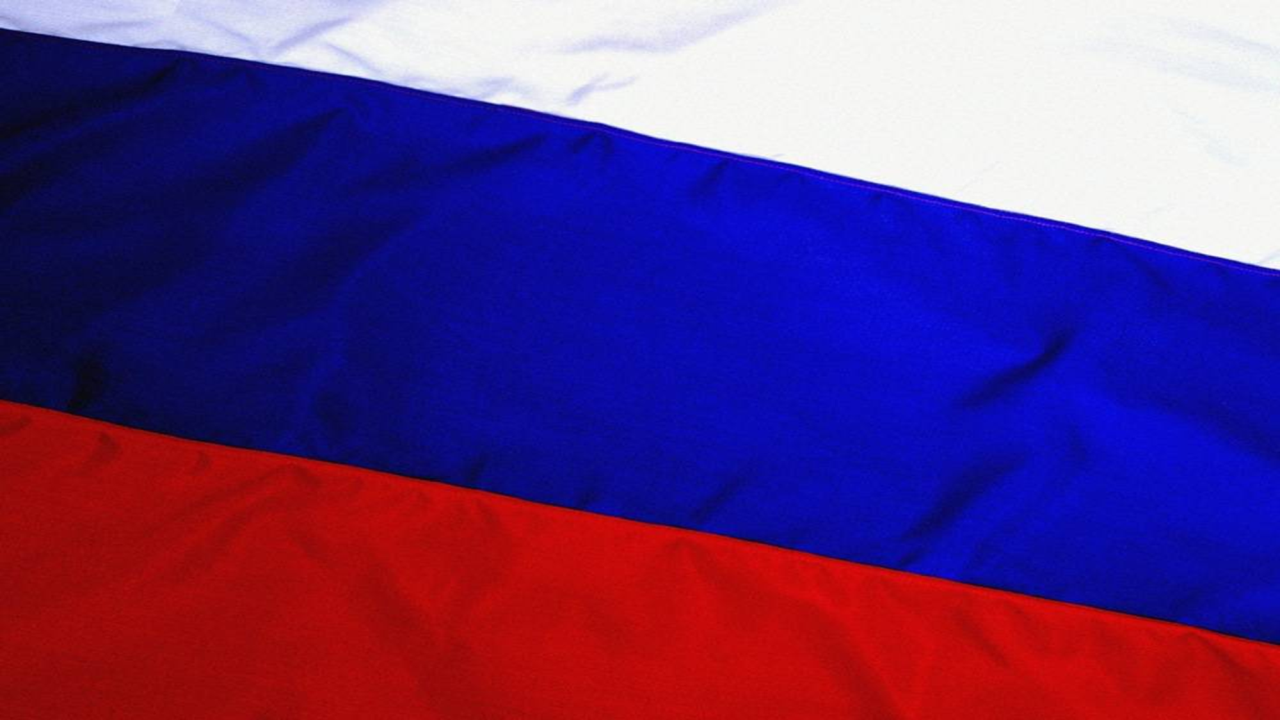 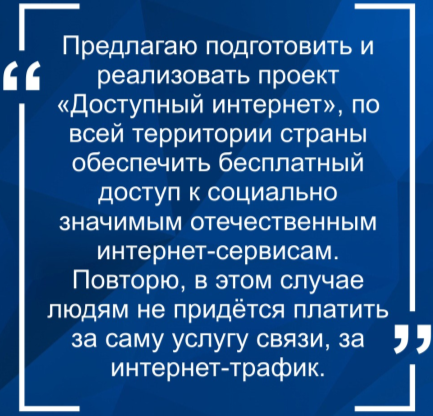 На фоне современных тенденций в науке и на производстве, а также демографических изменений непрерывное образование приобретает статус важнейшего института образовательного законодательства.  
Таким образом, Российская Федерация стала первым и пока единственным на постсоветском пространстве государством, где принцип непрерывного образования отражен на конституционном уровне.
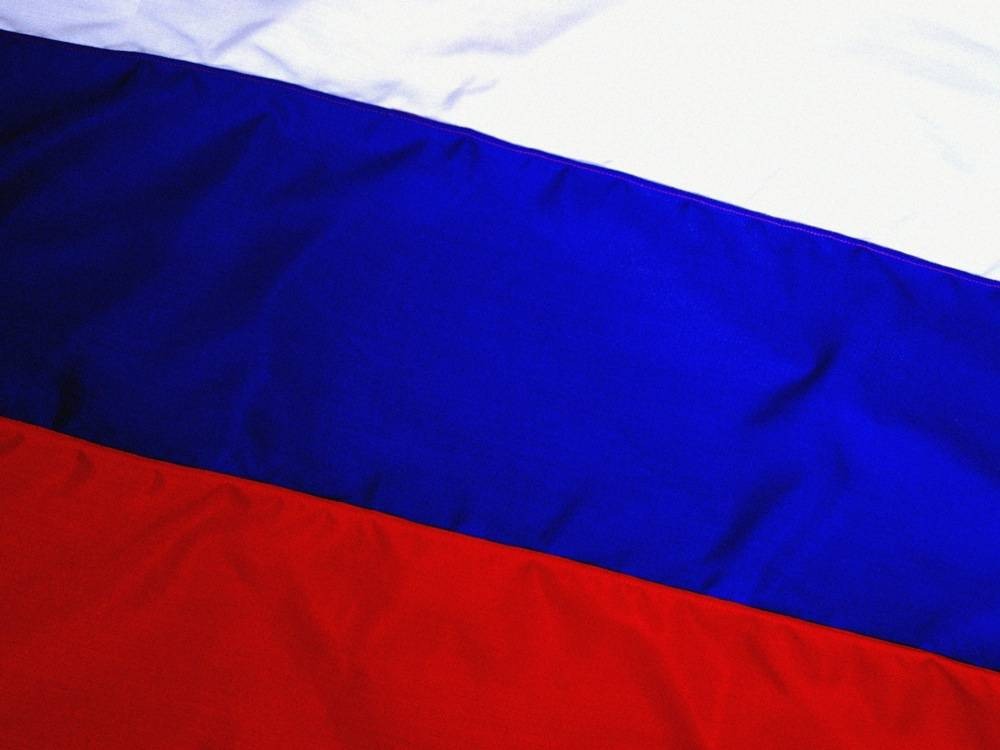 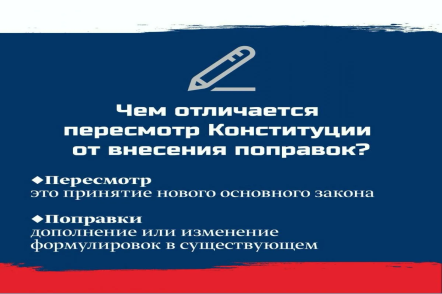 Примечание. Дополнение и уточнение перечня предметов ведения Российской Федерации не могут рассматриваться как несовместимые с положениями главой 1 Конституции Российской Федерации о федеративном устройстве, так как подобные изменения не расходятся с принципом федерализма и проистекающими из него критериями разграничения предметов ведения, нашедшими отражение в статьях 71, 72 и 73 Конституции Российской Федерации (Заключение Конституционного Суда Российской Федерации от 16.03.2020 года).
Примечание. Включение в предметы ведения Федерации указанных вопросов соответствует известным практикам зарубежных федеративных государств.
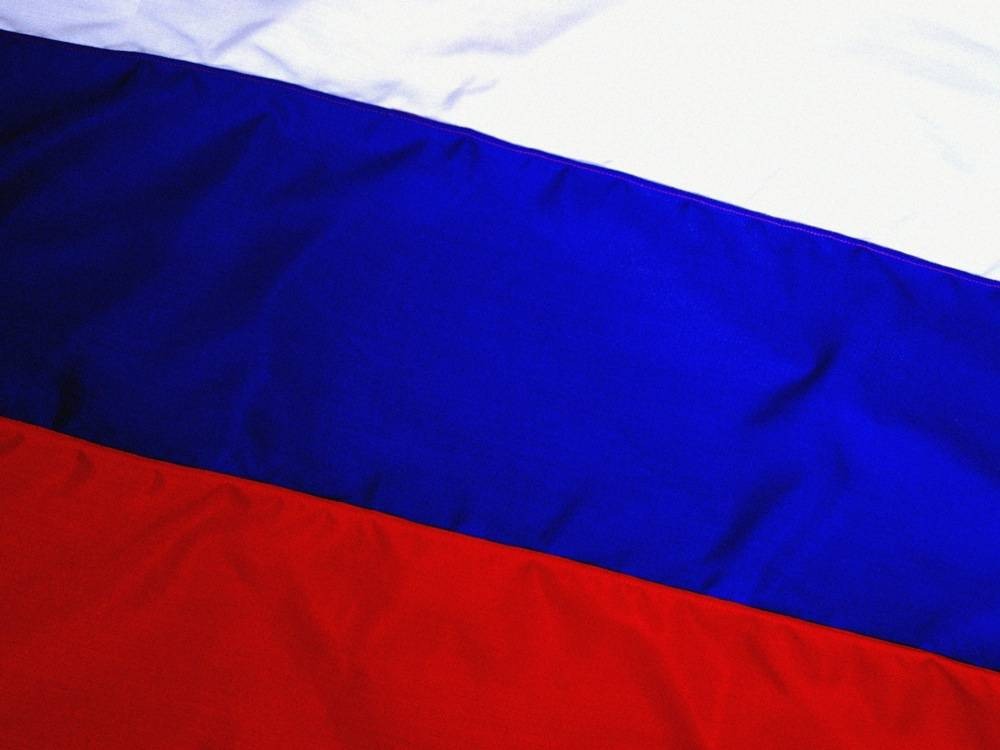 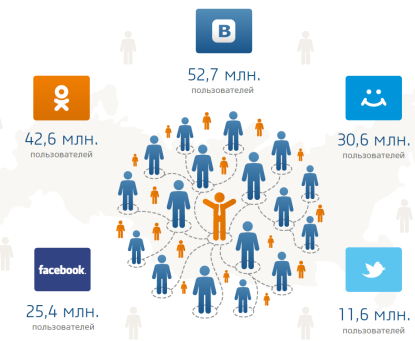 Расширение предметов ведения Российской Федерации осуществлено в том числе за счет включения в них вопросов, связанных с информационными технологиями, определяющих методы поиска, сбора, хранения, обработки, предоставления, распространения информации. 
Единые подходы к регулированию соответствующих отношений влияют как на формирование информационного общества, так и на социально–экономическое развитие государства, поскольку информационные технологии взаимодействуют и часто в качестве составляющей входят в сферы услуг, управления промышленным производством, социальными процессами.
Предоставление практически всех видов услуг посредством сети Интернет уже давно стало реальностью, как и необходимость технологической, а также юридической защиты цифровых данных.
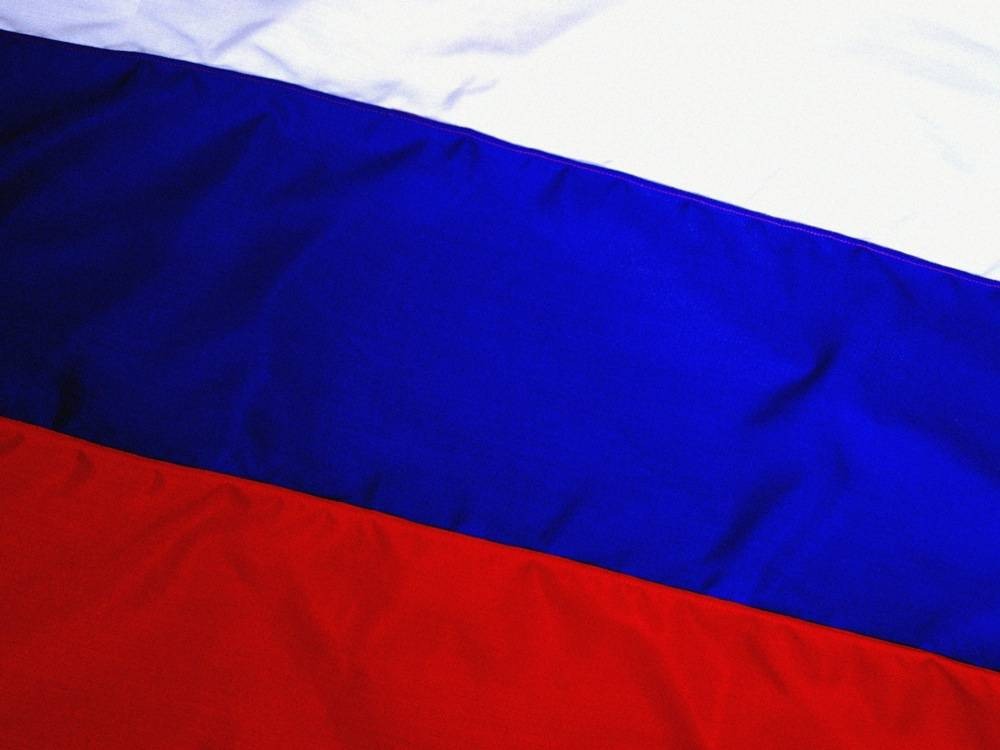 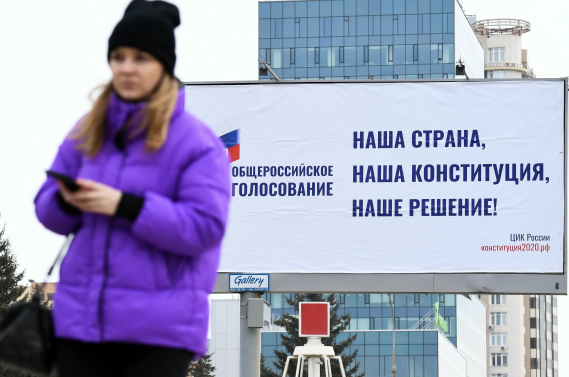 Предметы ведения Российской Федерации в научной литературе нередко именуются как предметы «исключительного ведения Федерации»*, однако подобное определение не вполне корректно. 
При этом Конституция Российской Федерации допускает возможность передавать осуществление полномочий органам государственной власти субъектов Российской Федерации и органам местного самоуправления, что не приводит к изъятию соответствующих предметов из ведения Российской Федерации.
*Куракин А.В., Карпухин Д.В., Попова Н.Ф. Принципы разграничения предметов ведения и полномочий между органами государственной власти Российской Федерации и ее субъектами // Административное и муниципальное право. 2018. №11. С. 19–35.
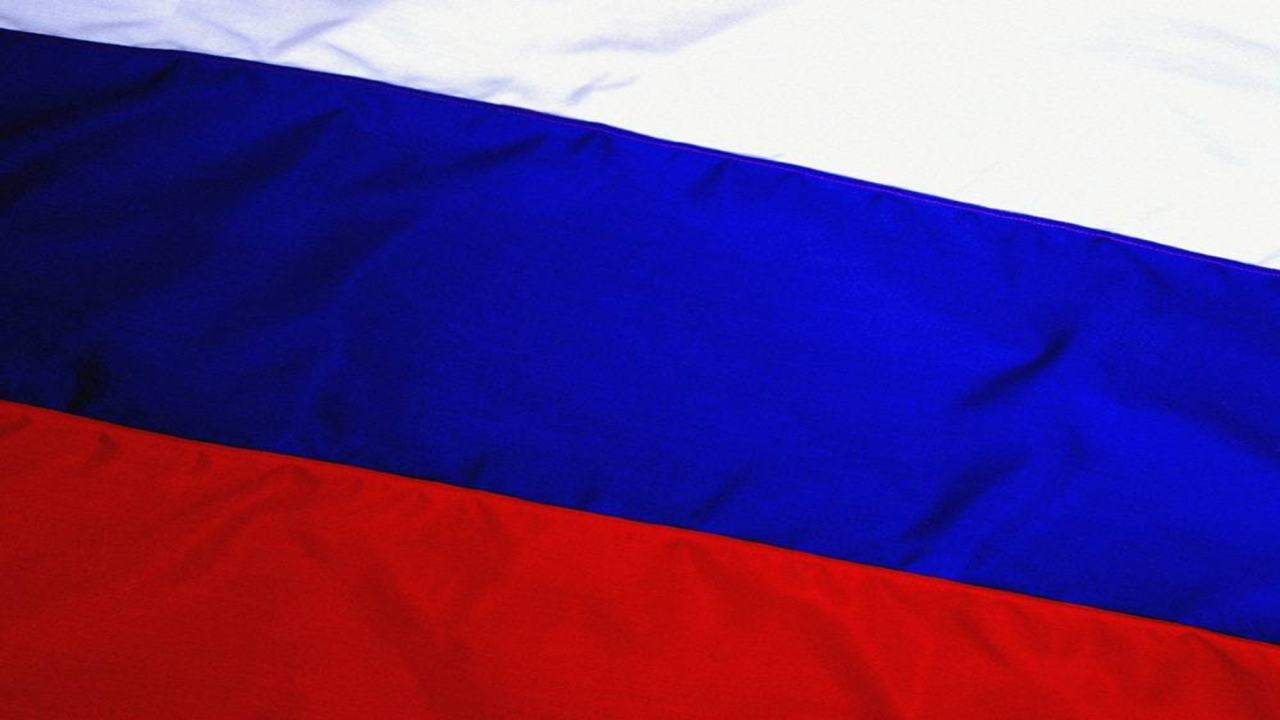 «Образование через всю жизнь» – это атрибут общества, базирующегося на знаниях, где качество человеческого капитала предопределяет конкурентоспособность государства на глобальном рынке.
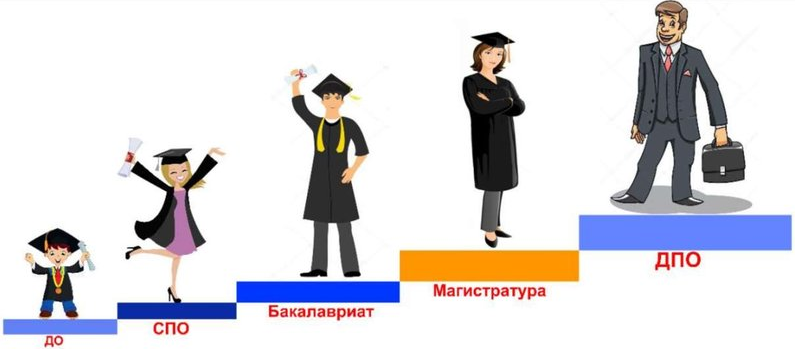 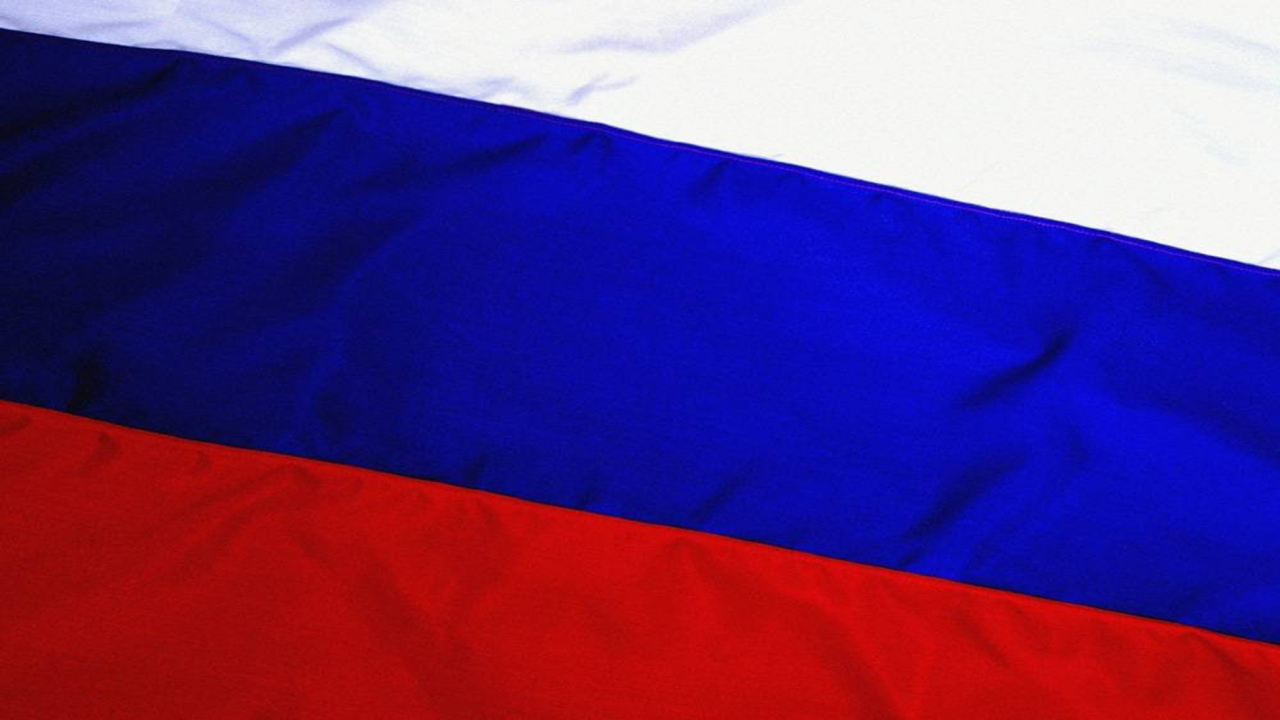 Благодарим за внимание!
Мы, многонациональный народ Российской Федерации, соединенные общей судьбой на своей земле,утверждая права и свободы человека, гражданский мир и согласие,сохраняя исторически сложившееся государственное единство, исходя из общепризнанных принципов равноправия и самоопределения народов, чтя память предков, передавших нам любовь и уважение к Отечеству, веру в добро и справедливость, возрождая суверенную государственность России и утверждая незыблемость ее демократической основы, стремясь обеспечить благополучие и процветание России, исходя из ответственности за свою Родину перед нынешним и будущими поколениями, сознавая себя частью мирового сообщества, принимаем КОНСТИТУЦИЮ РОССИЙСКОЙ ФЕДЕРАЦИИ.